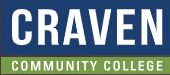 TABE  MATH - D
Unit  - 1
Lesson - 8
Rational Numbers
SUBTRACT
Revised: March 10, 2024
Nolan Tomboulian
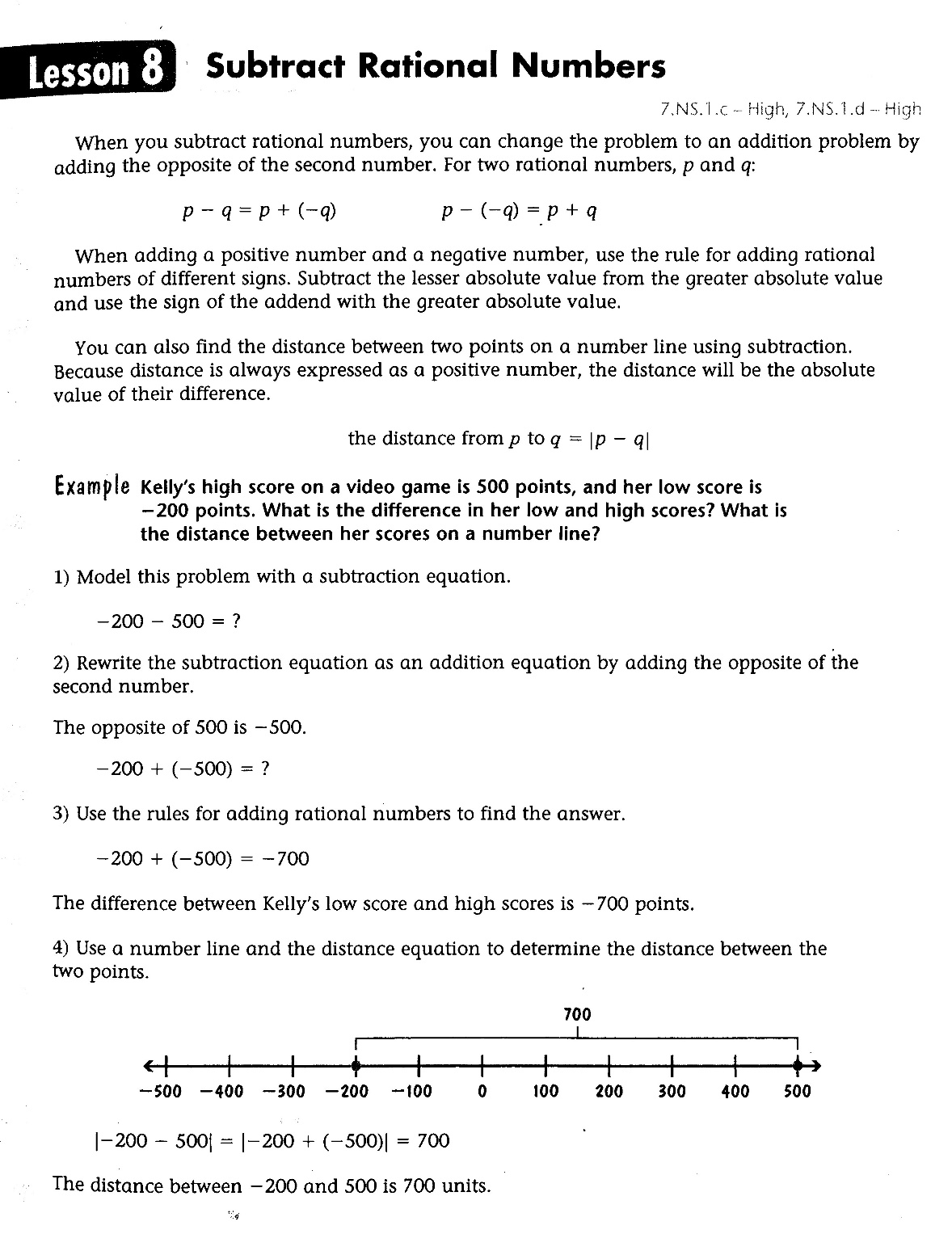 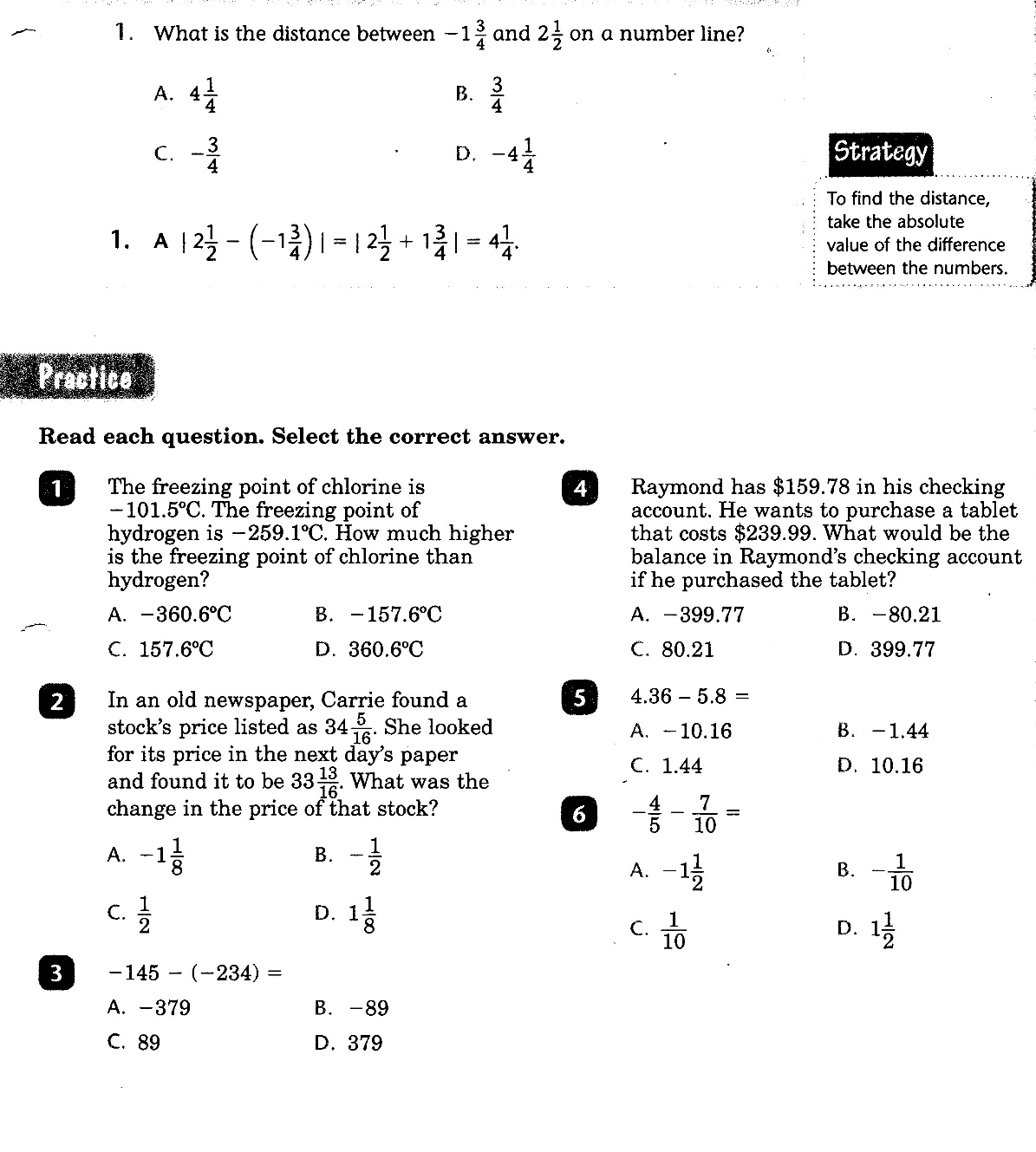 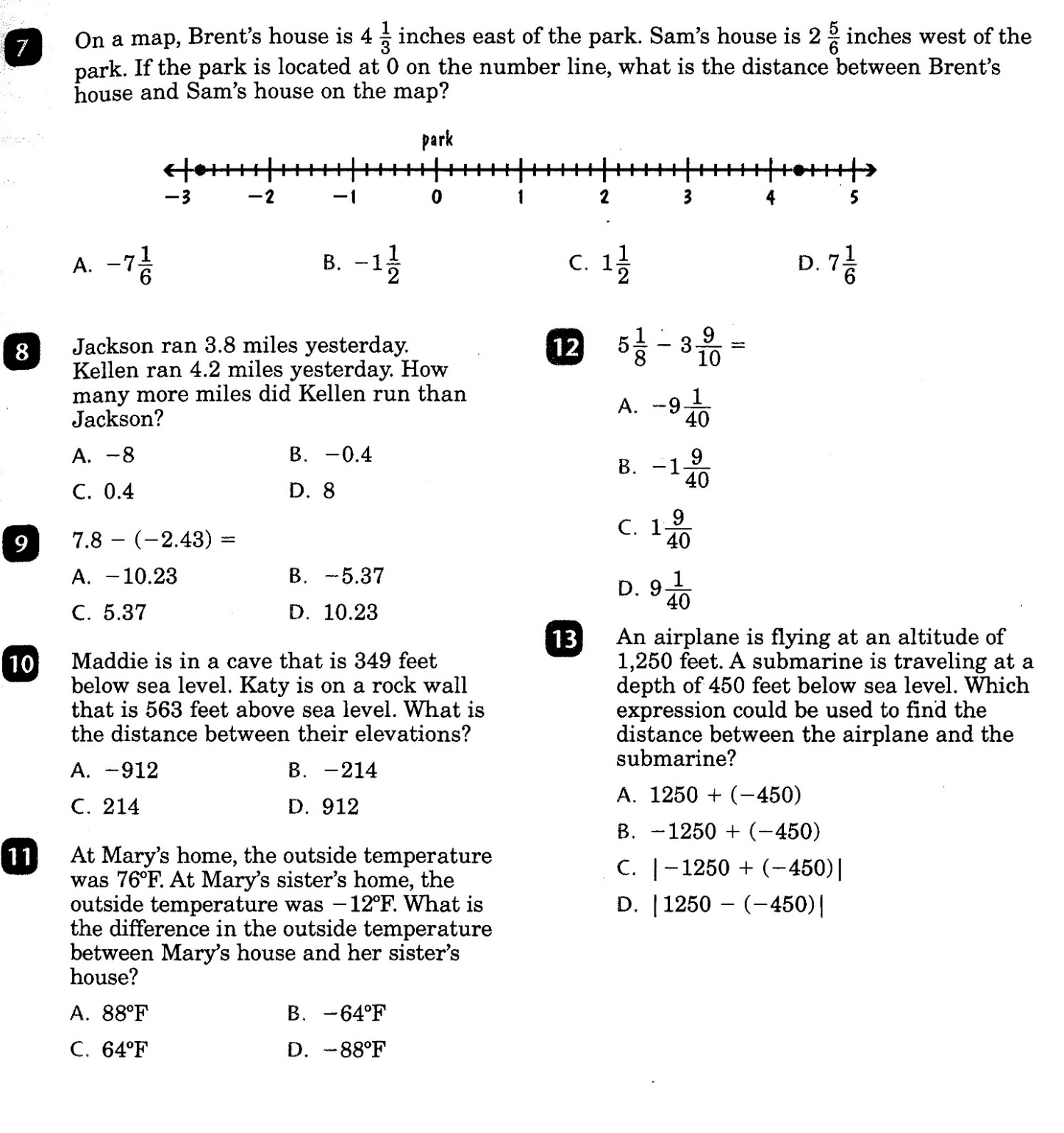 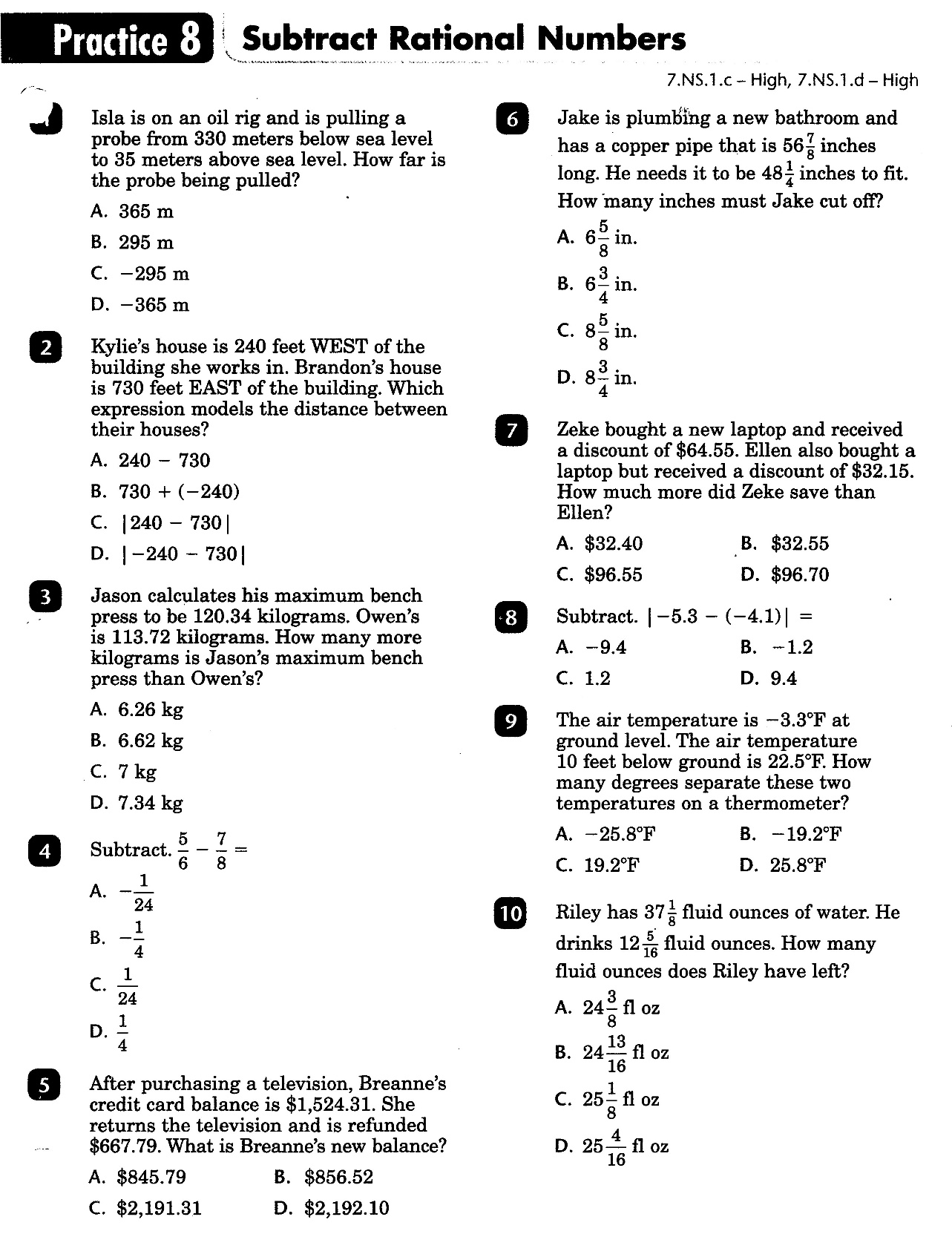 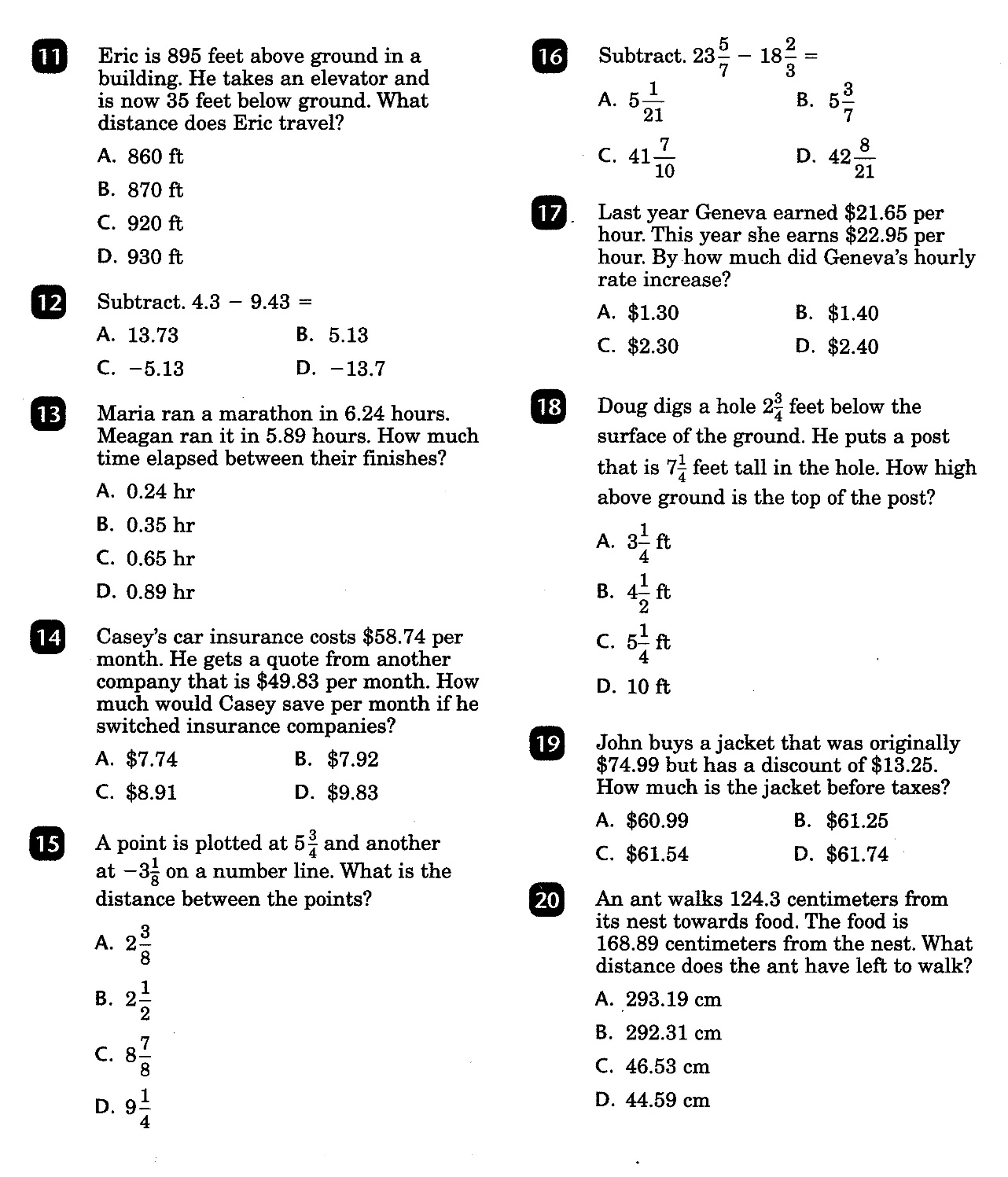 Math-D   Lesson-8 Key
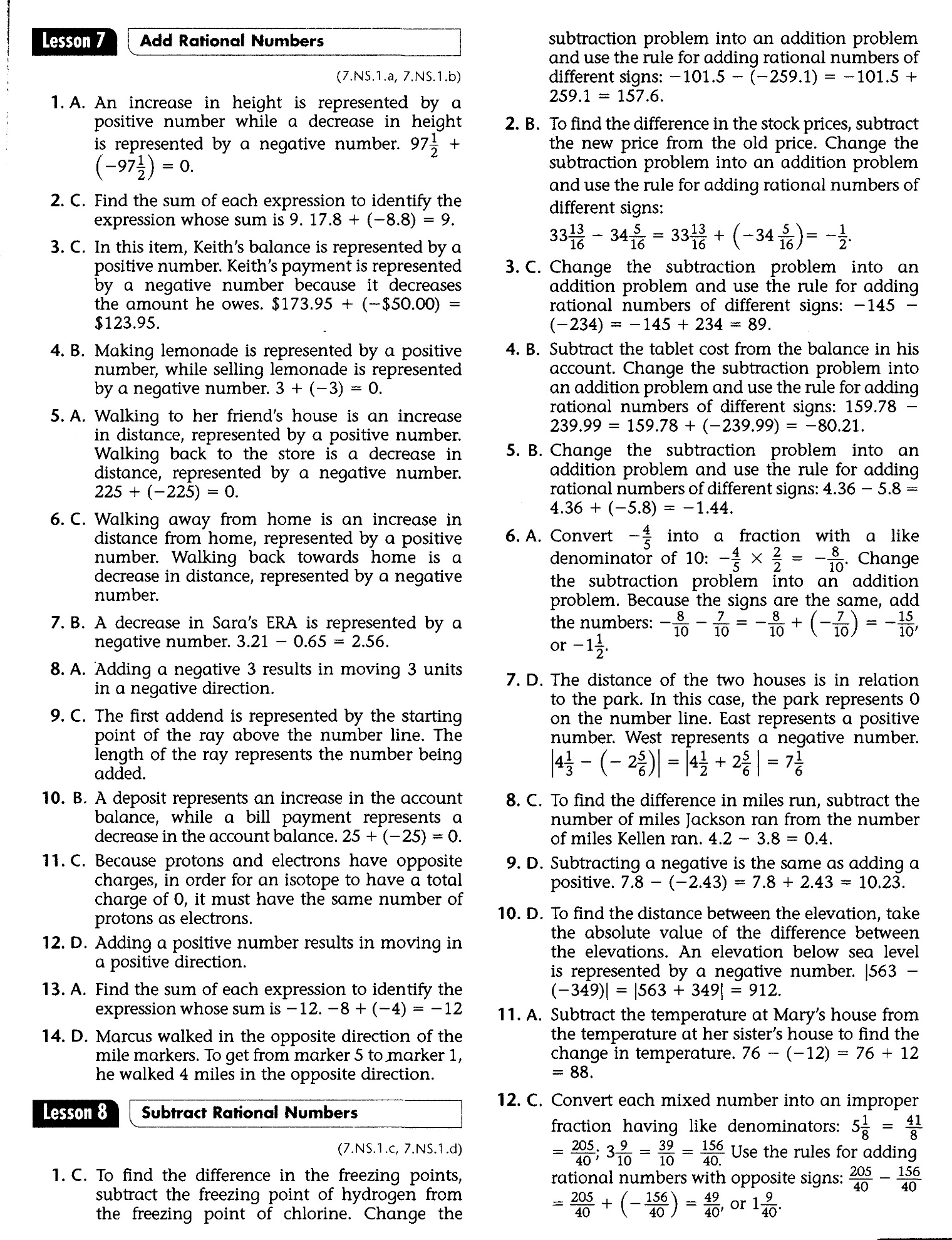 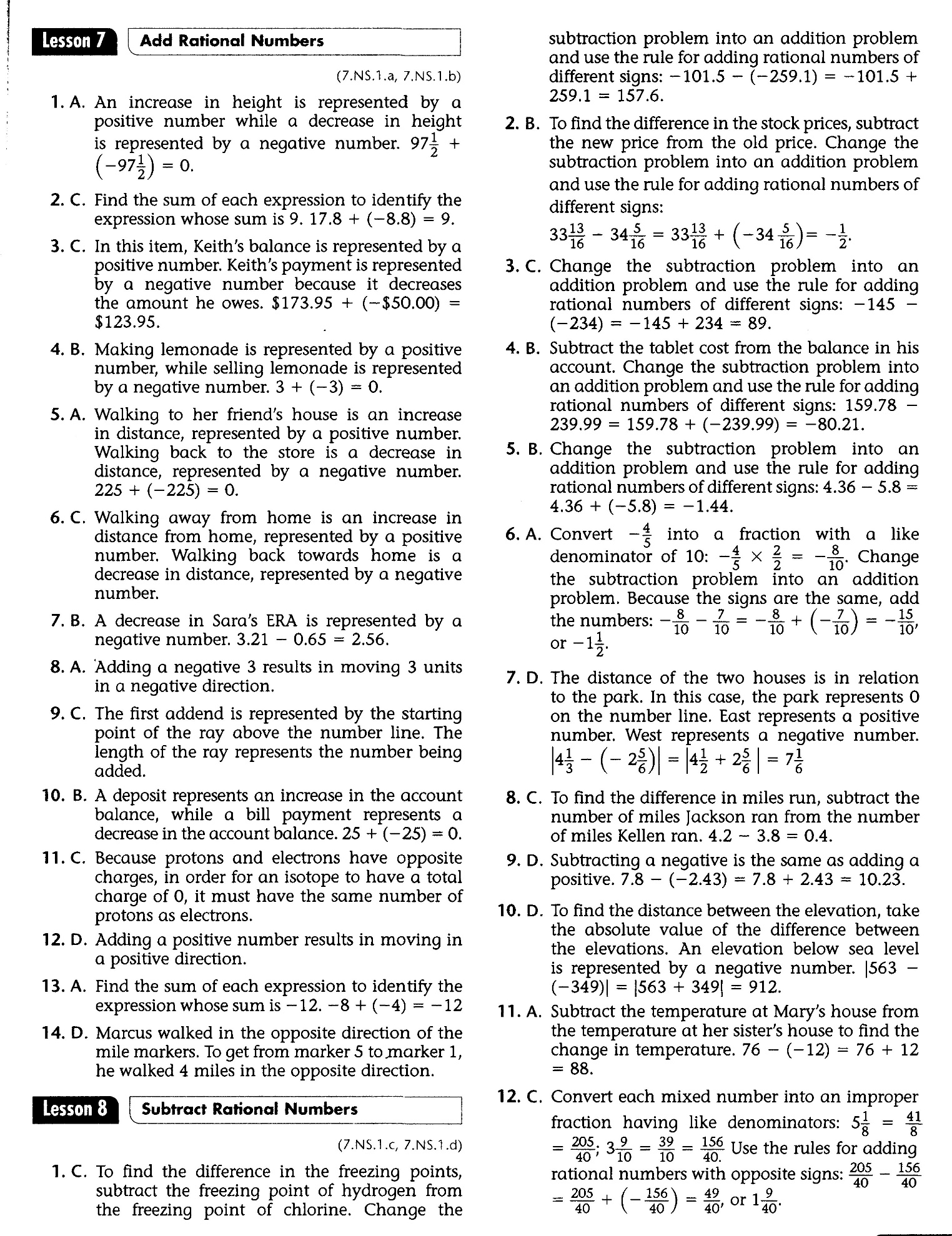 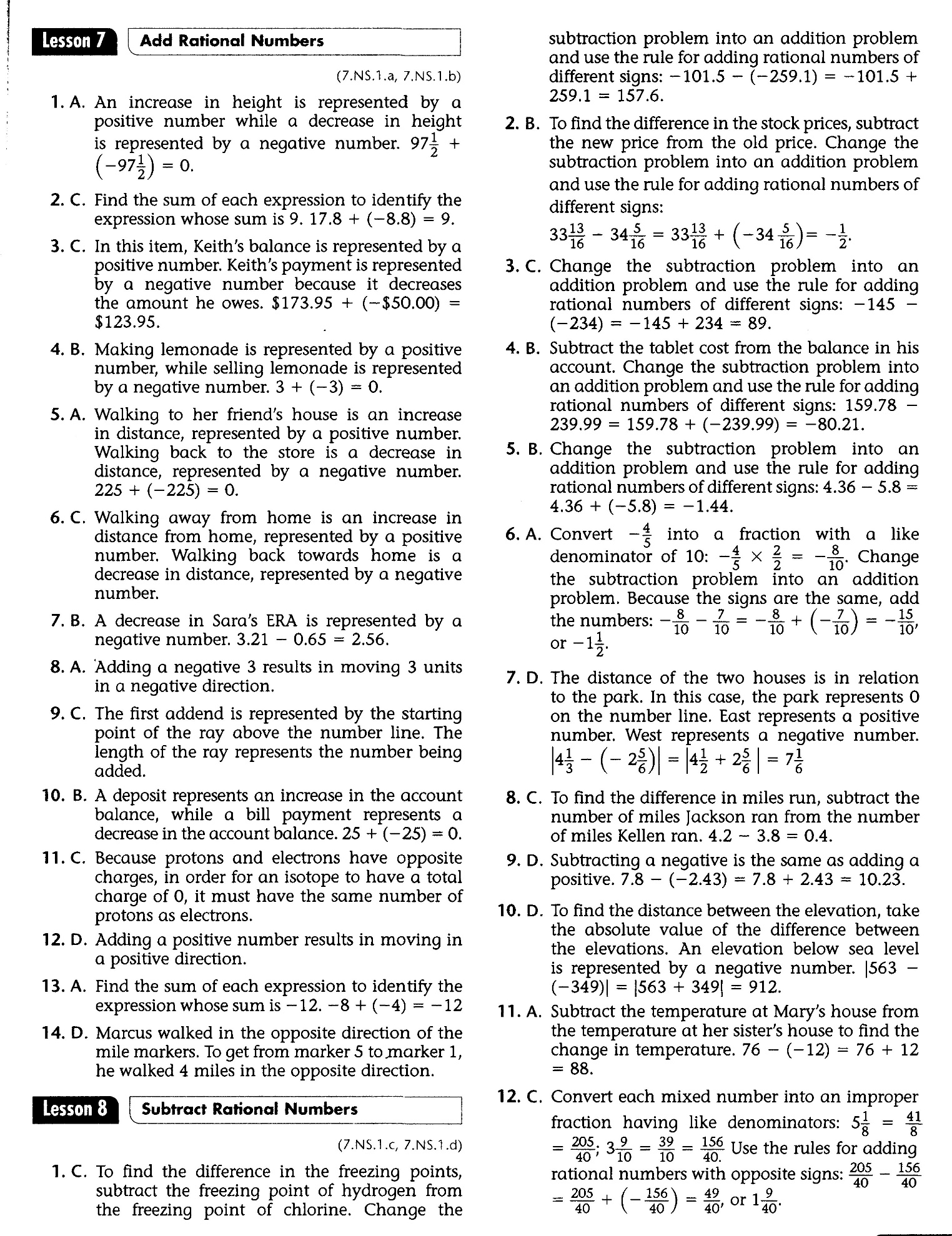 Math-D   Practice-8 Key
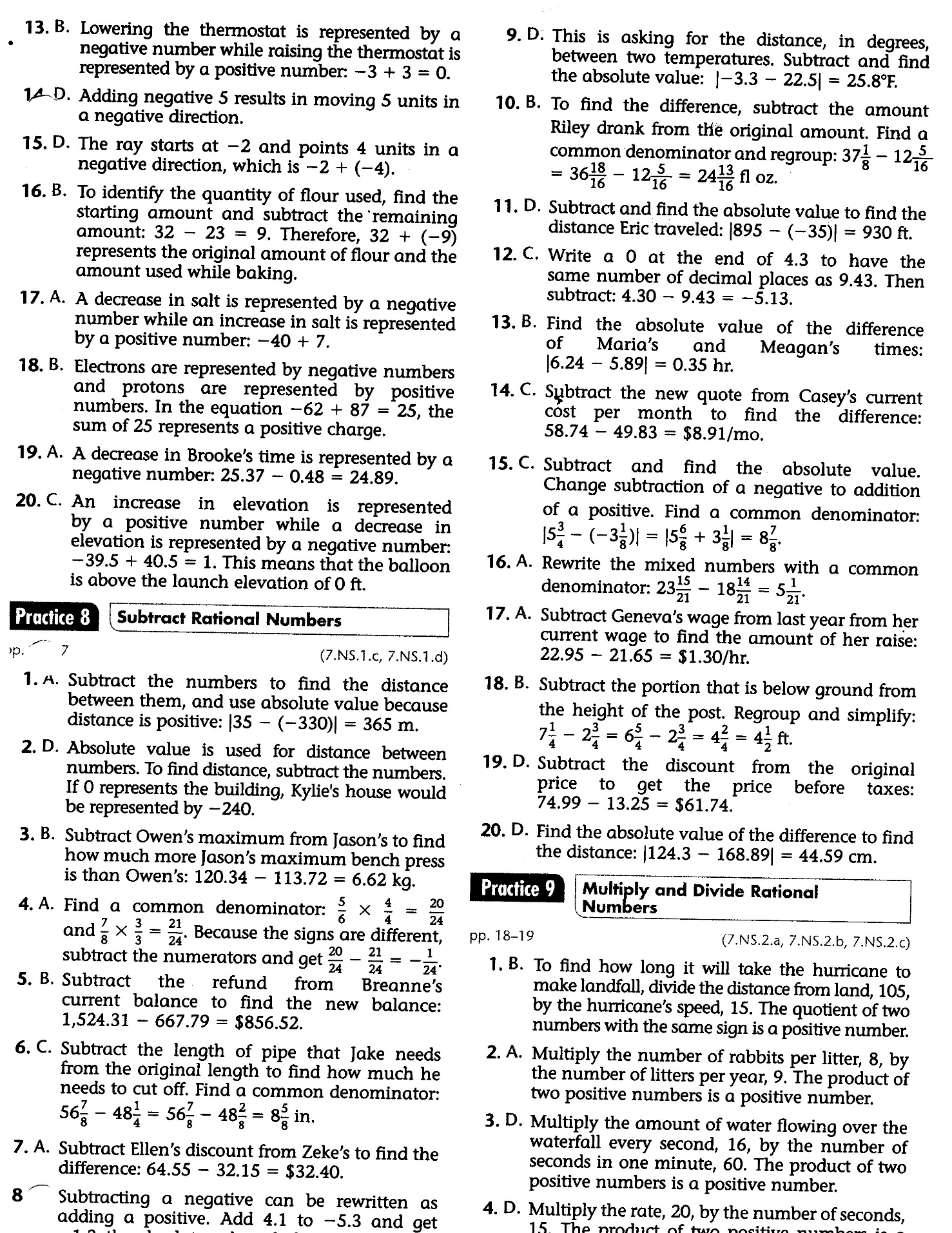 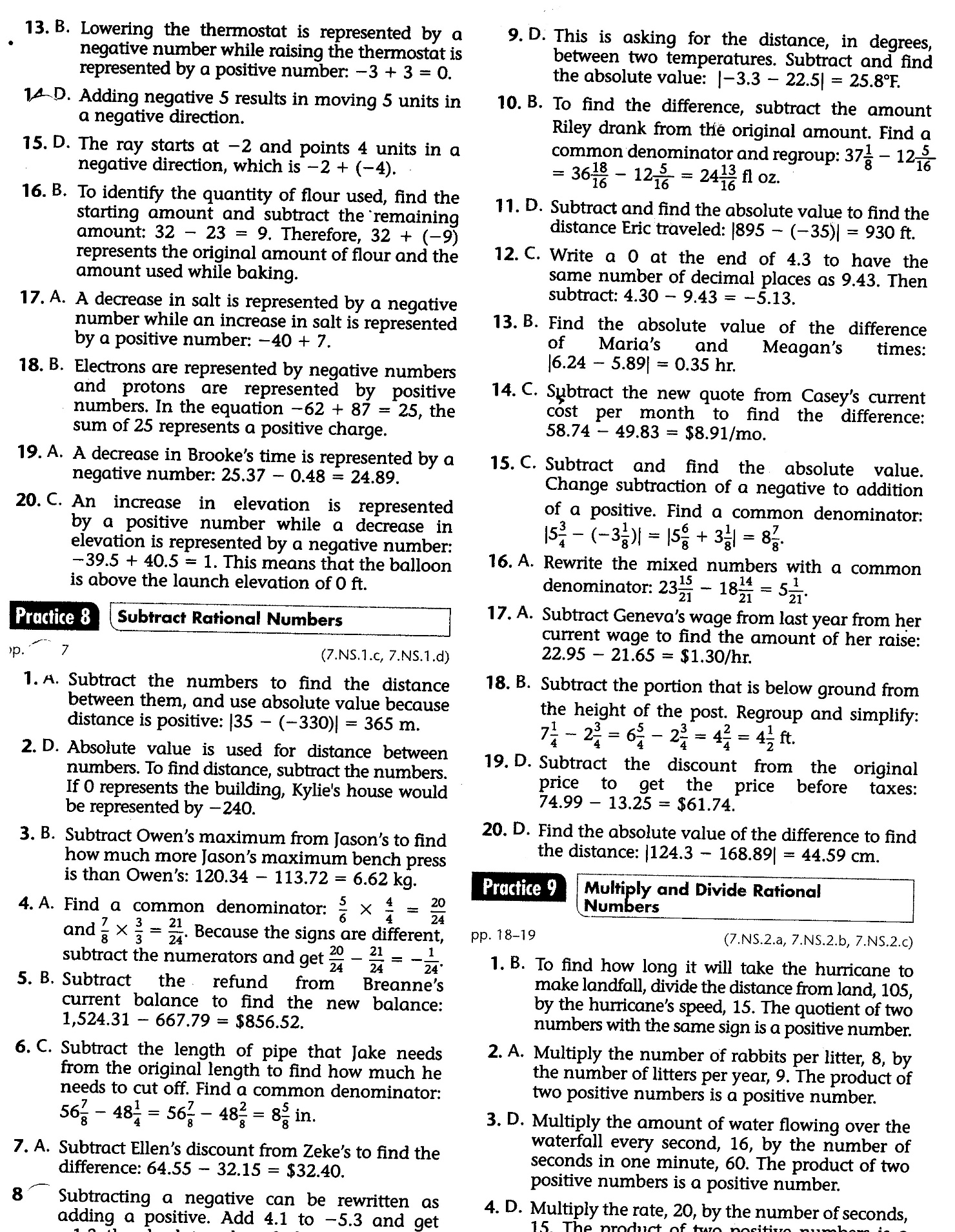 C) |-1.2|  1.2